Attentive Church Leadership – Part 1
Saturday. March 1, 2025
Thank You for Coming on a Saturday
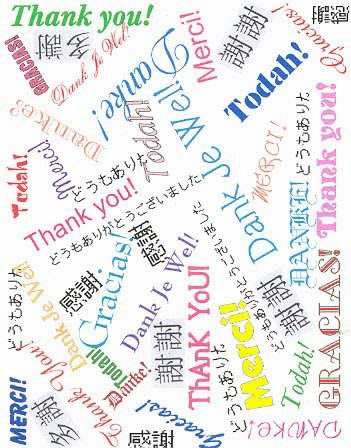 Central Presbyterian – Oklahoma City
First Presbyterian Church – San Antonio (1983-1988)
Whitworth Presbyterian – Spokane, WA (1991-1999)
Covenant Presbyterian – Austin, TX
1999-2005
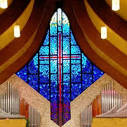 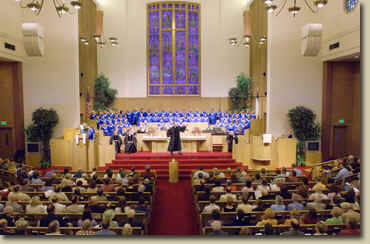 First Presbyterian – Colorado Springs
2005-2012
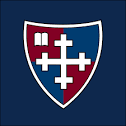 Gordon-Conwell Theological Seminary2012-2022
Leighton Ford Ministries
We Have Never Been This Way Before.Joshua 3-4
June 6, 1946
90,000 School Children in a Parade on a Thursday Before School is Out
119th Annual Sunday School Parade
Pre-Christian and Post-Christian
Pre-Christian Evangelism
Explosive Missional Expansion
Believe – Behave – Belong
Catechetical Depth
Moral Clarity – Sex/Marriage and Wealth
Post-Christian Context
Post-Christian
Christianity Tried and Found Wanting
Little Perceived Difference from the Culture
Christians Seen as Mean and Judgmental
Emotionally Expressive Individualism
Discussion of Genesis 3 and the Fall
Serpent’s Voice
Confusion about What God Really Said
Slandering the Goodness of God
Desire to be Lord of Our Lives
Shame and Hiddenness and Blame
Relational and Vocational Fractures
The Problem
“Now what was the sort of ‘hole’ man had got himself into?  He had tried to set up on his own, to behave as if he belonged to himself.  In other words, fallen man isn’t simply an imperfect creature who needs improvement; he’s a rebel who must lay down his arms.”   (C.S. Lewis, The Case for Christianity, 48-49)
The Problem Persists
“The self is persistent.  Quietly, subtly, ingeniously, it works itself back  to the center.”  (Eugene Peterson, Earth and Altar, 43)
Following the Ark – Following the Spirit
1) Becoming an Attentive Person (Ch. 2)
Resilient Ministry
1) Lost/Stunted  Spiritual Formation
2) Failure to Steward Our Lives
3) Troubles in Marriage and Family
4) Lower Self-Awareness and Cultural Awareness
5) Leadership and Management
2) How Do I Manage Anxiety? (Ch. 3)
Anxiety = Fear in Search of an Object
Can I Name My Fears? – Be Attentive

Red Zone – Reactive – Focus on Self
Blue Zone – Responsive- Focus on the Mission
Church as an Anxious System
Triangulation

Over-Function and Under-Function

Differentiation
Family Systems in Anxiety
3) Increasing the Trust Quotient (Ch 4)
Deposits and Withdrawals

What Builds Trust?
What Loses Trust?
Trust Can Be Inherited from Predecessors
Character Builds Trust
Thoughtful
Compassionate
Solid Teaching
Pastoral Care